Key Issues on Student Debt
An Inside Higher Ed webcast
Tuesday, July 10
2 p.m. Eastern
Presenters
Scott Jaschik, editor, Inside Higher Ed scott.jaschik@insidehighered.com
Doug Lederman, editor, Inside Higher Ed doug.lederman@insidehighered.com
Some Key Distinctions
Current borrowing vs. debt levels
Sector trends
Federally backed loans vs. private loans
Federal, state and institutional policies
The very worst kind of debt
Poverty And Would-Be Students
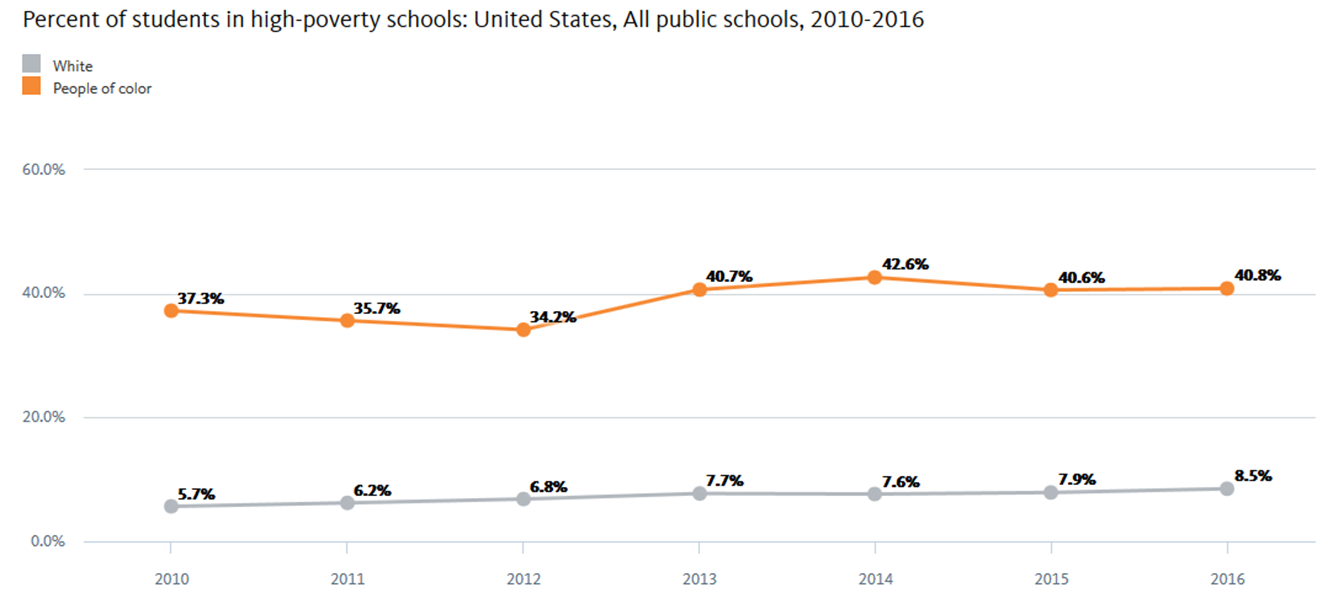 --National Equity Atlas, University of Southern California
Borrowing Is Going Down
38% of undergraduates borrowed in 2015-16, down from 42% four years earlier.
Borrowing rates were down for every sector, but especially for students in for-profit higher education.
And yet the issue has not gone away.
Debt Fears Impact Colleges
Per 2017 Inside Higher Ed survey of admissions directors, 71 percent in public higher education and 89 percent in private higher education believe they are losing applicants due to concerns over debt.
Disconnect Between Colleges and Potential Students
Admissions Directors on Reasonable Debt Levels for Four-Year Degree
The Risks of Risk Sharing
--iStock
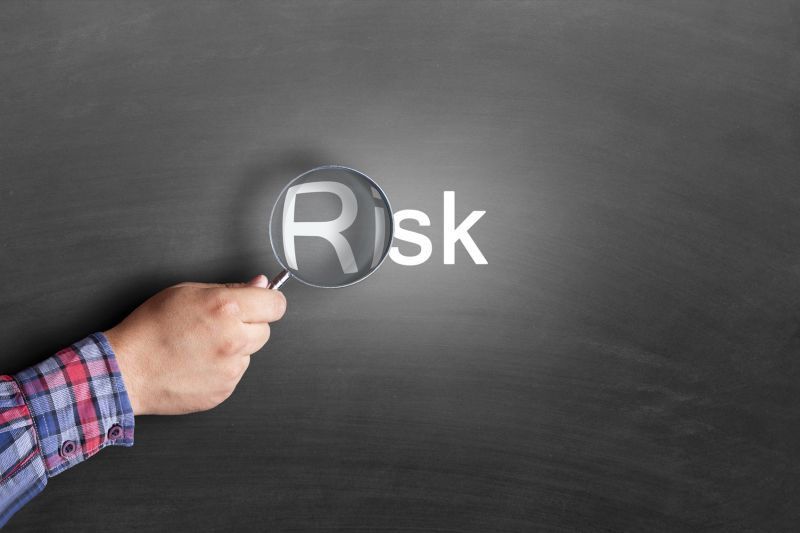 The Conservative Approach
--Getty Images
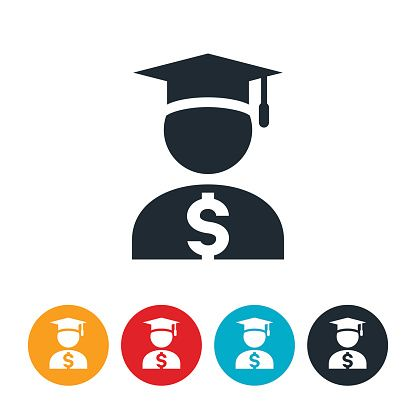 The Liberal Approach
Race, Borrowing and Debt
Who borrows?
Who repays?
Who is to blame?
PLUS Loans and Race
Geography and Student Debt
The Longterm Impact of Debt:
Having children
Buying homes
Retirement
Indiana Push Against Defaults
The Push to Meet Full Need
Q&A
Your questions
Ideas for coverage
With Thanks …